An optimized search algorithm for gravitational waves from post-merger remnants
Student: 	Christopher Nadeau, University of Rhode Island
			 cmnadeau@uri.edu
Mentor: Dr. Gaurav Khanna, URI
			gkhanna@uri.edu
Researcher: Dr. Rob Coyne, URI
			robcoyne@uri.edu
08/09/21
An optimized search algorithm for gravitational waves from post-merger remnants
The CoCoA algorithm was developed for use to bridge the gap in detection between highly constrained, sensitive searches and generalized searches more usable in real-time.
CoCoA a factor of ~4 improvement in between these two regimes
Current implementation is in the now-outdated Python 2.7. This project calls to update the codebase and ensure it is capable of executing on modern HPC resources
Additionally, some of the most computationally intensive aspects of CoCoA could be adapted to efficiently utilize the graphics-processing unit (GPU) compute elements of modern HPC implementations
[Speaker Notes: at its extremes, it matches the performance of other search algorithms, while achieving  a factor of ~4 improvement over the least sensitive version of comparable GRB remnant searches in the area between these two regimes]
An optimized search algorithm for gravitational waves from post-merger remnants
Background:
Gravitational Waves: Ripples in space-time caused by acceleration of masses 
Detectable waves generally generated by inspiral of black hole/black hole, neutron star/neutron star, or black hole/neutron star pairs.
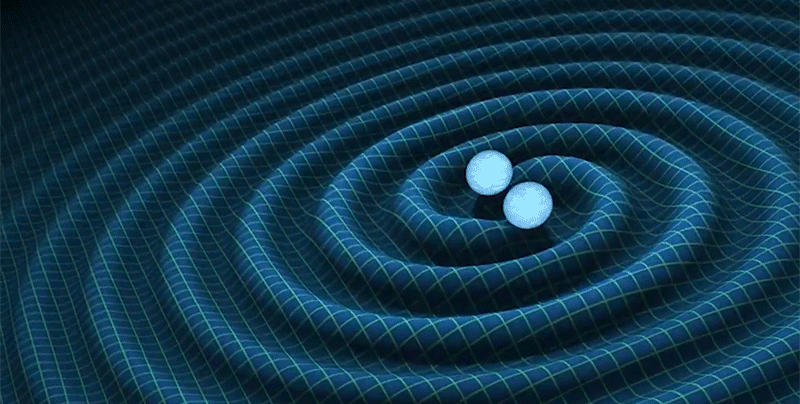 Image: R. Hurt, Caltech / JPL
[Speaker Notes: Under detectable waves: because gravity is a relatively weak force, it takes extremely large masses to generate detectable levels of GWs hence why BH/NS are the objects of interest
BH: Region of spacetime where gravity is so strong that light cannot escape
Neutron Star: Result of the supernova of a supermassive star combined with a gravitational collapse that compresses the core. These objects are some of the most dense objects known to exist.]
An optimized search algorithm for gravitational waves from post-merger remnants
Detection:
Laser Interferometer Gravitational Wave Observatory (LIGO, USA) in collaboration with Virgo (EU) and recently KAGRA (JP)
These observatories use hybrid interferometry with beam lengths of several kilometers to detect movement on the scale of ~10-18m
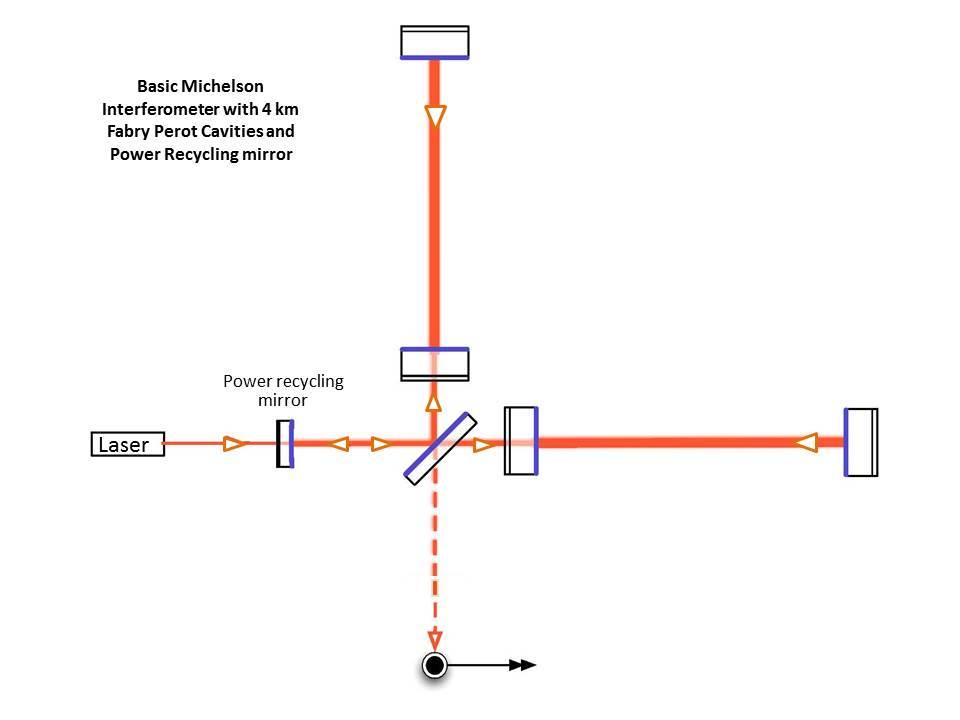 Image: https://www.ligo.caltech.edu/page/ligos-ifo
[Speaker Notes: First detection was ~5 yrs ago
Won Breakthrough Prize in Fundamental Physics (2016) and the Nobel Prize (2017) most notably
Reiterate the purpose of cocoa
detection scale+ ~1/10,000th the width of a proton]
An optimized search algorithm for gravitational waves from post-merger remnants
Milestones:
Update to Python 3
Ensure compatibility with existing HPC resources
Ensure compatibility with existing HPC resources
Start: Mar 1
Implement GPU FFT Acceleration
Implemented GPU acceleration
End: June 1
Start: June 1

End: Sept. 8
Start: July 1

 End: Sept 8
An optimized search algorithm for gravitational waves from post-merger remnants
Summary of Achievements:
Updated code from Python2 to Python 3
Simplified installation via pip
Verified code functionality
Local installation
Seawulf cluster (no acceleration)
Seawulf cluster (acceleration)
Implemented acceleration of FFTs using cupy’s framework
Updated relevant documentation
[Speaker Notes: Simplification: (1 build from source vs 5+) 
		Only Python built from source. Removed necessity to build lalsuite + fftw + swig + lalsimulation
Local installation verified on rhel and ubuntu, needs testing on mac (should be relatively simple due to consolidation to mainly pip installations
Cluster installation is likewise significantly easier due to dependence on mainly pip, which can be done much easier than building from source. 
FFT acceleration is fairly simple with cupy (drop-in replacement for numpy ffts). Difficulty lies in getting cupy installed correctly]
An optimized search algorithm for gravitational waves from post-merger remnants
Lessons Learned:

HPC development (Slurm/parallel processing in Python)

Use of the cupy library for GPU-enabled acceleration

Python conversion (2to3)
[Speaker Notes: Simplification: (1 build from source vs 5+) 
		Only Python built from source. Removed necessity to build lalsuite + fftw + swig + lalsimulation
Local installation verified on rhel and ubuntu, needs testing on mac (should be relatively simple due to consolidation to mainly pip installations
Cluster installation is likewise significantly easier due to dependence on mainly pip, which can be done much easier than building from source. 
FFT acceleration is fairly simple with cupy (drop-in replacement for numpy ffts). Difficulty lies in getting cupy installed correctly]
An optimized search algorithm for gravitational waves from post-merger remnants
Problems Encountered:

Delays with implementation on URI clusters

Difficulty regarding running old implementation of COCOA
esp. documentation / availability
Standardization of installation procedure
An optimized search algorithm for gravitational waves from post-merger remnants
Contributions to Research Computing Community:
Ask.CI:
Creation of Python VE
Conversion guide to Python3
Github
COCOA hosted via LIGO’s proprietary gitlab account
[Speaker Notes: Simplification: (1 build from source vs 5+) 
		Only Python built from source. Removed necessity to build lalsuite + fftw + swig + lalsimulation
Local installation verified on rhel and ubuntu, needs testing on mac (should be relatively simple due to consolidation to mainly pip installations
Cluster installation is likewise significantly easier due to dependence on mainly pip, which can be done much easier than building from source. 
FFT acceleration is fairly simple with cupy (drop-in replacement for numpy ffts). Difficulty lies in getting cupy installed correctly]
An optimized search algorithm for gravitational waves from post-merger remnants
Questions
[Speaker Notes: Simplification: (1 build from source vs 5+) 
		Only Python built from source. Removed necessity to build lalsuite + fftw + swig + lalsimulation
Local installation verified on rhel and ubuntu, needs testing on mac (should be relatively simple due to consolidation to mainly pip installations
Cluster installation is likewise significantly easier due to dependence on mainly pip, which can be done much easier than building from source. 
FFT acceleration is fairly simple with cupy (drop-in replacement for numpy ffts). Difficulty lies in getting cupy installed correctly]